UNIVERSIDADE  ABERTA  DO  SUS – UNASUS
UNIVERSIDADE FEDERAL DE PELOTAS
Especialização em Saúde da Família
Modalidade a Distância
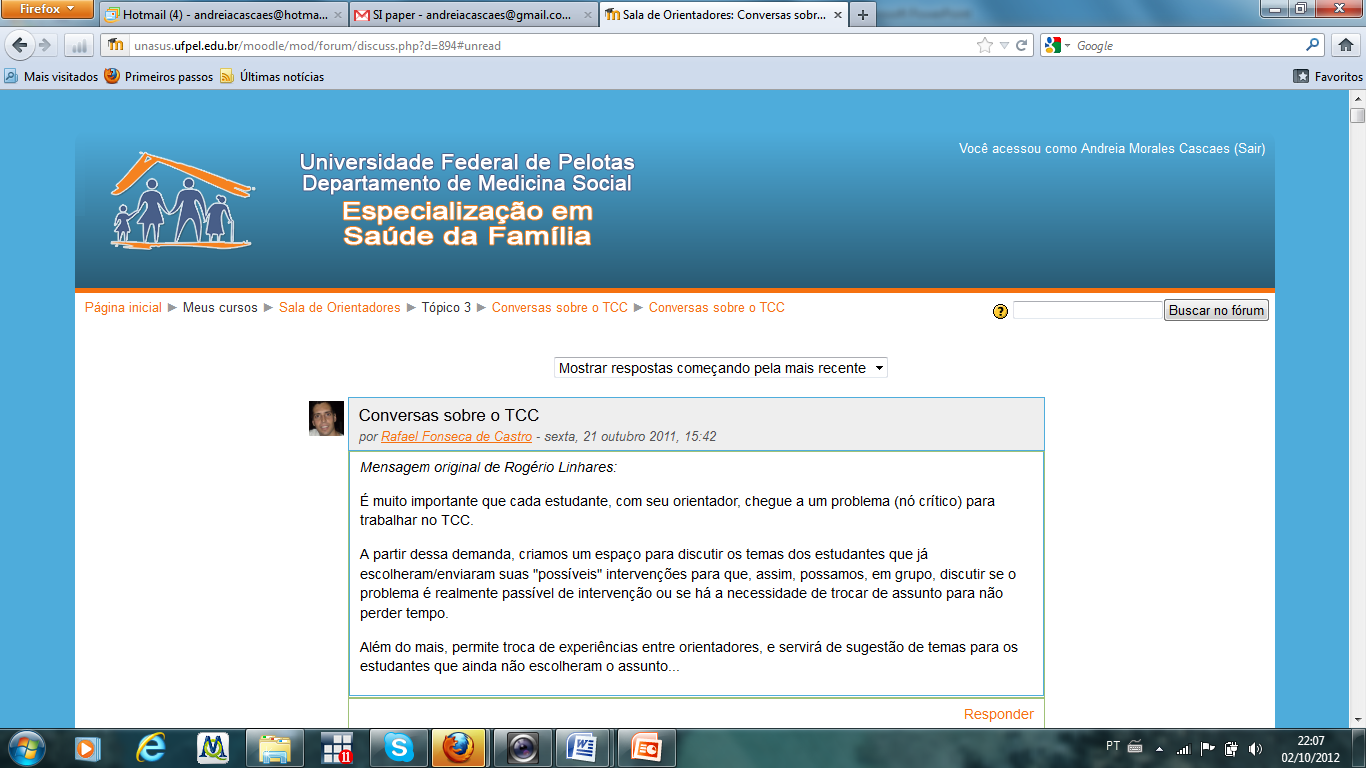 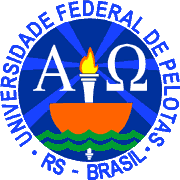 Melhoria da Atenção à Saúde da Criança de 0 a 72 meses na UBS Central Periférica - São Gabriel/RS
Aluna: Damelis de La Pena Llopiz

Orientadora: Karla S. de Oliveira Pantaleão
Pelotas, 21 de agosto de 2015
INTRODUÇÃOANÁLISE SITUACIONAL
IMPORTÂNCIA DA AÇÃO PROGRAMÁTICA PARA CRIANÇAS DE 0 A 72 MESES
Promover a saúde de forma integral para a criança    ( população vulnerável )

Promover crescimento e desenvolvimento adequado 

Reduzir a mortalidade infantil
INTRODUÇÃOCARACTERIZAÇÃO DO MUNICÍPIO
São Gabriel é um município gaúcho, localizado na região da Campanha Gaúcha, fundado em 1846.
Possui 60.425 mil habitantes
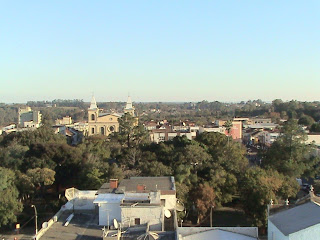 INTRODUÇÃOCARACTERIZAÇÃO DO MUNICÍPIO
Possui:
9 Unidades de Saúde da Família ( A Central Periférica é urbana )
1 Unidade de Saúde Tradicional
1 Hospital  ( Santa Casa )
SAMU
Não temos NASF ainda 
Não há Centro de Especialidades odontológicas
INTRODUÇÃOCARACTERIZAÇÃO DA UNIDADE  BÁSICA DE SAÚDE
Estratégia de Saúde da Família
É uma Unidade Ampliada
É referência para tratamento de HIV/AIDS
Apresenta barreiras arquitetônicas
Estrutura Física
Registros desorganizados
Atendimentos à criança feitos pelo pediatra
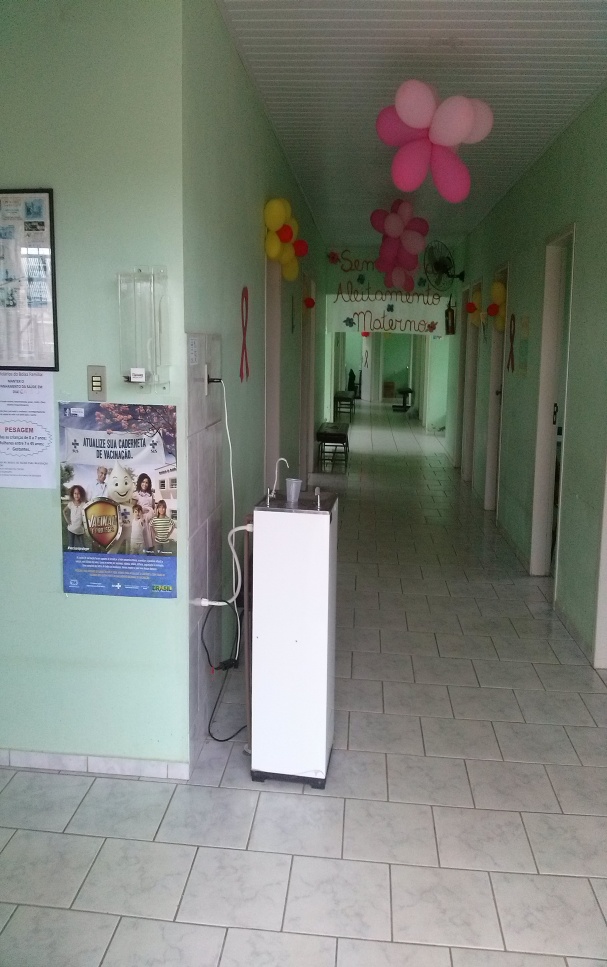 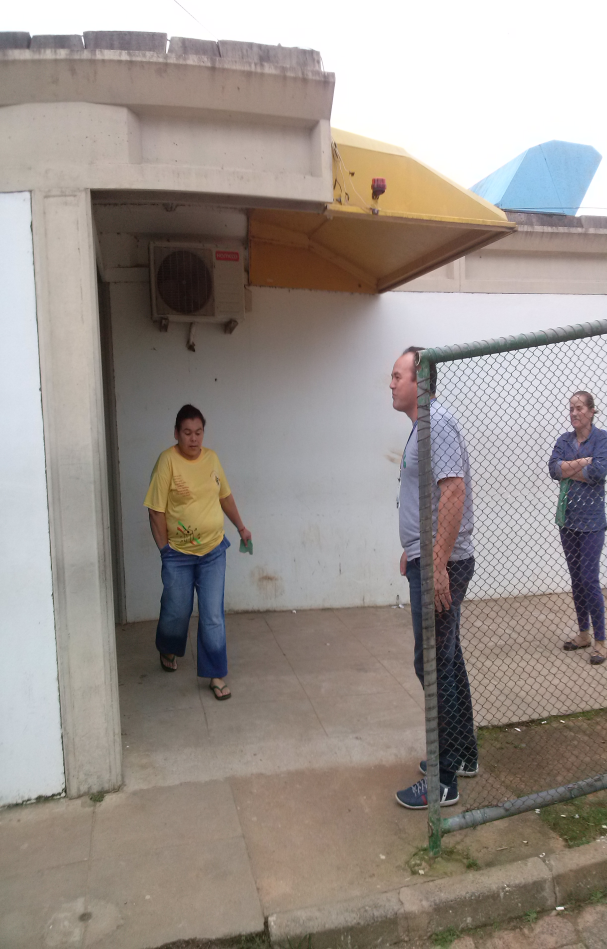 INTRODUÇÃOSITUAÇÃO DA AÇÃO PROGRAMÁTICA ANTES DA INTERVENÇÃO
Objetivos e Metas
Objetivo Geral:

   Melhorar a atenção à saúde da criança na faixa etária de 0 a 72 meses, na Unidade de Saúde Central Periférica, no município de São Gabriel, no Rio Grande do Sul.
Objetivos Específicos:

  Ampliar a cobertura do Programa de Saúde da Criança
  Melhorar a qualidade do atendimento à criança
  Melhorar a adesão ao programa de Saúde da Criança
  Melhorar o registro das informações
  Mapear as crianças de risco pertencentes à área de abrangência
  Promover a saúde das crianças
METODOLOGIA
Projeto estruturado para 16 semanas, foi realizado em 12 semanas

População alvo da intervenção: 243 crianças na faixa etária de zero a setenta e dois meses de idade.

Para cada objetivo proposto, foram realizadas diversas ações nos eixos pedagógicos:
qualificação da prática clínica; 
engajamento público;
  organização e gestão do serviço e 
monitoramento e avaliação.
METODOLOGIA
Algumas Ações Realizadas:

Relativas ao Objetivo 1: Ampliar a cobertura do programa de saúde da criança

Monitorar o número de crianças cadastradas no programa
Cadastrar a população de crianças entre zero e 72 meses da área adstrita.
Priorizar o atendimento de crianças
Orientar a comunidade sobre o programa de saúde da criança e quais os seus benefícios
Capacitar a equipe no acolhimento da criança, nas Políticas de Humanização e para adoção dos protocolos referentes à saúde da criança propostos pelo Ministério da Saúde, sobre as informações que devem ser fornecidas à mãe e à comunidade em geral sobre o programa.
METODOLOGIA
Ações Realizadas:

Relativas ao Objetivo 2: Melhorar a qualidade da atenção à saúde da criança

Monitorar o percentual de crianças que ingressaram no programa de puericultura na primeira semana de vida.

Monitorar o percentual de crianças com avaliação da curva de crescimento.

Monitorar as crianças com alteração do peso ( Déficit ou excesso )

Monitorar o percentual de crianças com vacinas atrasadas ou com vacinação incompleta ao final da puericultura.
METODOLOGIA
Ações Realizadas:

Relativas ao Objetivo 2: Melhorar a qualidade da atenção à saúde da criança

Monitorar o percentual de crianças que receberam suplementação de ferro, que realizaram triagem auditiva e teste do pezinho antes dos 7 dias de vida.

Monitorar a saúde bucal das crianças de 6 a 72 meses de idade, moradoras da área de abrangência com primeira consulta odontológica.

Fazer busca ativa de crianças faltosas às consultas
METODOLOGIA
Ações Realizadas:

Relativas ao Objetivo 2: Melhorar a qualidade da atenção à saúde da criança

Garantir junto ao gestor a realização de teste auditivo e teste do pezinho.

Oferecer atendimento prioritário e organizar o acolhimento às crianças de 6 a 72 meses de idade na unidade de saúde. 

Organizar agenda de saúde bucal para atendimento das crianças de 6 a 72 meses de idade. 

Realizar treinamento das técnicas para realização das medidas de peso e comprimento/altura da criança para a equipe de saúde e para o preenchimento e interpretação das curvas de crescimento do cartão da criança.
METODOLOGIA
Ações Realizadas:

Relativas ao Objetivo 3: Melhorar a adesão ao programa de saúde da criança

Monitorar o cumprimento da periodicidade das consultas previstas no protocolo (consultas em dia), o número médio de consultas realizadas pelas crianças e as buscas a crianças faltosas

Organizar as visitas domiciliares para buscar crianças faltosas e a agenda para acolher as crianças provenientes das buscas.

Informar à comunidade e às mães sobre a importância do acompanhamento regular da criança

Fazer treinamento de ACS na identificação das crianças em atraso, através da caderneta da criança.
METODOLOGIA
Ações Realizadas:

Relativas ao Objetivo 4 : Melhorar o registro das informações

Preencher SIAB/folha de acompanhamento e monitorar os registros de todos os acompanhamentos da criança na unidade de saúde

Implantar ficha de acompanhamento/espelho

Orientar a comunidade sobre seus direitos em relação à manutenção de seus registros de saúde e acesso à segunda via, em particular de vacinas

Treinar a equipe no preenchimento de todos os registros necessários ao acompanhamento da criança na unidade de saúde
METODOLOGIA
Ações Realizadas:

Relativas ao Objetivo 5 : Mapear as crianças de risco pertencentes à área de abrangência

 Identificar na ficha de acompanhamento/espelho as crianças de alto risco

Monitorar o número de crianças de alto risco existentes na comunidade, dando prioridade ao atendimento dessas crianças

Fornecer orientações à comunidade sobre os fatores de risco para morbidades na infância.

Capacitar os profissionais na identificação dos fatores de risco para morbimortalidade.
METODOLOGIA
Ações Realizadas:

Relativas ao Objetivo 6 : Promover a Saúde das Crianças

Orientar a comunidade sobre formas de prevenção de acidentes na infância

Orientar a mãe e a sua rede de apoio sobre a importância do aleitamento materno para a saúde geral e também bucal

Orientar a mãe e a sua rede de apoio sobre a alimentação adequada para crianças.

Esclarecer a comunidade sobre a necessidade do cuidado dos dentes decíduos.

Capacitar a equipe sobre prevenção de acidentes na infância, aleitamento materno, alimentação da criança,
LOGÍSTICA

Utilizado o protocolo de acompanhamento do crescimento e desenvolvimento da criança, do Ministério da Saúde, 2002.

Anotação das ações: Ficha espelho

Cartão de Vacina

Acompanhamento: Planilha eletrônica de coleta de dados.
OBJETIVOS X METAS X RESULTADOS
Objetivo 1 : Ampliar a cobertura do Programa de Saúde da Criança na unidade de saúde.
Meta 1 : Ampliar a cobertura da atenção à saúde para 75% das crianças entre zero e 72 meses pertencentes à área de abrangência da unidade saúde.
Figura 1: proporção de crianças entre 0 e 72 meses de idade inscritas no programa de atenção à saúde da criança na UBS Central Periférica em São Gabriel/RS.
OBJETIVOS X METAS X RESULTADOS
Objetivo  2: Melhorar a qualidade do atendimento à criança.
Meta  2.1 : Realizar a primeira consulta na primeira semana de vida para 100% das crianças cadastradas.
Figura  2: proporção de crianças entre 0 e 72 meses de idade inscritas no programa de atenção à saúde da criança na UBS Central Periférica em São Gabriel, RS e com primeira consulta na primeira semana de vida.
OBJETIVOS X METAS X RESULTADOS

Objetivo  2: Melhorar a qualidade do atendimento à criança

As seguintes metas foram alcançadas em 100%:

Meta  2.2 : Realizar o monitoramento de crescimento para 100% das crianças de 0 a 72 meses de idade cadastradas

Meta  2.5 : Realizar o monitoramento do desenvolvimento para 100% das crianças de 0 a 72 meses de idade cadastradas.

Meta  2.6 : Realizar vacinação para 100% das crianças cadastradas no programa, de acordo com a idade.

Meta  2.7 : Realizar suplementação de ferro em 100% das crianças de 6 a 24 meses de idade.
Gráfico 2.8  Proporção de crianças com triagem auditiva
Gráfico 2.8  Proporção de crianças com triagem auditiva
OBJETIVOS X METAS X RESULTADOS

Objetivo  2: Melhorar a qualidade do atendimento à criança
Meta 2.8: Realizar triagem auditiva em 100% das crianças inscritas no programa
100%
99,3%
47,5%
Gráfico 2.8  Proporção de crianças com triagem auditiva
Gráfico 2.8  Proporção de crianças com triagem auditiva
Gráfico 2.8  Proporção de crianças com triagem auditiva
OBJETIVOS X METAS X RESULTADOS

Objetivo  2: Melhorar a qualidade do atendimento à criança
Meta 2.9: Realizar teste do pezinho em 100% das crianças até 7 dias de vida.
100%
88 %
54,7%
Gráfico 2.9  Proporção de crianças de 0 a 72 meses com teste do pezinho realizado
        até sete dias de vida.
Gráfico 2.8  Proporção de crianças com triagem auditiva
Gráfico 2.8  Proporção de crianças com triagem auditiva
OBJETIVOS X METAS X RESULTADOS

Objetivo  2: Melhorar a qualidade do atendimento à criança
Meta 2.10:   Realizar avaliação de necessidade de atendimento odontológico em 100% das crianças de 6 a 72 meses.
97,9%
100%
52,5%
Gráfico 2.10   Proporção de crianças de 6 a 72 meses com avaliação da necessidade
de atendimento odontológico.
Gráfico 2.8  Proporção de crianças com triagem auditiva
Gráfico 2.8  Proporção de crianças com triagem auditiva
OBJETIVOS X METAS X RESULTADOS

Objetivo  2: Melhorar a qualidade do atendimento à criança
Meta 2.11: Realizar primeira consulta odontológica para 100% das crianças de 6 a 72 meses de idade inscritas no programa.
100%
97,9%
0%
Gráfico 2.11 Proporção de crianças de 6 a 72 meses de idade com primeira
com atendimento odontológico
Gráfico 2.8  Proporção de crianças com triagem auditiva
Gráfico 2.8  Proporção de crianças com triagem auditiva
Gráfico 3.1  Proporção de buscas realizadas às crianças faltosas ao programa de 
saúde da criança
Gráfico 3.1  Proporção de buscas realizadas às crianças faltosas ao programa de 
saúde da criança
Gráfico 3.1  Proporção de buscas realizadas às crianças faltosas ao programa de 
saúde da criança
OBJETIVOS X METAS X RESULTADOS

Objetivo  3: Melhorar  a adesão ao programa de saúde da criança
Meta 3.1 Fazer busca ativa de 100% das crianças faltosas às consultas
100% = 2 crianças
Gráfico 3.1  Proporção de buscas realizadas às crianças faltosas ao programa de 
saúde da criança
Gráfico 2.8  Proporção de crianças com triagem auditiva
Gráfico 2.8  Proporção de crianças com triagem auditiva
Gráfico 3.1  Proporção de buscas realizadas às crianças faltosas ao programa de 
saúde da criança
Gráfico 3.1  Proporção de buscas realizadas às crianças faltosas ao programa de 
saúde da criança
Gráfico 3.1  Proporção de buscas realizadas às crianças faltosas ao programa de 
saúde da criança
OBJETIVOS X METAS X RESULTADOS

Objetivo  4: Melhorar  o registro das informações
Meta 4.1 Manter registro na ficha de acompanhamento/espelho da saúde da criança de 100% das crianças que consultam no serviço.
Gráfico 4.1 Proporção de crianças com registro atualizado.
Gráfico 2.8  Proporção de crianças com triagem auditiva
Gráfico 2.8  Proporção de crianças com triagem auditiva
Gráfico 3.1  Proporção de buscas realizadas às crianças faltosas ao programa de 
saúde da criança
Gráfico 3.1  Proporção de buscas realizadas às crianças faltosas ao programa de 
saúde da criança
Gráfico 3.1  Proporção de buscas realizadas às crianças faltosas ao programa de 
saúde da criança
OBJETIVOS X METAS X RESULTADOS

Objetivo  5: Mapear as crianças de risco pertencentes à área de abrangência
Meta 5.1 : Realizar a avaliação de risco em 100% das crianças cadastradas no programa
100%
96,5%
100%
Gráfico 5.1  Proporção de crianças com avaliação de risco
Gráfico 2.8  Proporção de crianças com triagem auditiva
Gráfico 2.8  Proporção de crianças com triagem auditiva
Gráfico 3.1  Proporção de buscas realizadas às crianças faltosas ao programa de 
saúde da criança
Gráfico 3.1  Proporção de buscas realizadas às crianças faltosas ao programa de 
saúde da criança
Gráfico 3.1  Proporção de buscas realizadas às crianças faltosas ao programa de 
saúde da criança
OBJETIVOS X METAS X RESULTADOS

Objetivo  6: Promover a saúde das crianças.
Meta 6.1 : Dar orientações para prevenir acidentes na infância em 100% das consultas de saúde da criança.
100%
96,5%
100%
Gráfico 6.1 Proporção de crianças cujas mães receberam orientações sobre 
prevenção de acidentes na infância.
Gráfico 2.8  Proporção de crianças com triagem auditiva
Gráfico 2.8  Proporção de crianças com triagem auditiva
Gráfico 3.1  Proporção de buscas realizadas às crianças faltosas ao programa de 
saúde da criança
Gráfico 3.1  Proporção de buscas realizadas às crianças faltosas ao programa de 
saúde da criança
Gráfico 3.1  Proporção de buscas realizadas às crianças faltosas ao programa de 
saúde da criança
OBJETIVOS X METAS X RESULTADOS

Objetivo  6: Promover a saúde das crianças.
Meta 6.2: Colocar 100% das crianças para mamar durante a primeira consulta
100%
100%
61,3%
Gráfico 6.2 Número de crianças colocadas para mamar durante a primeira consulta
Gráfico 2.8  Proporção de crianças com triagem auditiva
Gráfico 2.8  Proporção de crianças com triagem auditiva
Gráfico 3.1  Proporção de buscas realizadas às crianças faltosas ao programa de 
saúde da criança
Gráfico 3.1  Proporção de buscas realizadas às crianças faltosas ao programa de 
saúde da criança
Gráfico 3.1  Proporção de buscas realizadas às crianças faltosas ao programa de 
saúde da criança
OBJETIVOS X METAS X RESULTADOS

Objetivo  6: Promover a saúde das crianças.
Meta 6.3: Fornecer orientações nutricionais a 100% das crianças de acordo a faixa etária
100%
100%
96,5%
Gráfico 6.3 Proporção de crianças cujas mães receberam orientações nutricionais
Gráfico 2.8  Proporção de crianças com triagem auditiva
Gráfico 2.8  Proporção de crianças com triagem auditiva
Gráfico 3.1  Proporção de buscas realizadas às crianças faltosas ao programa de 
saúde da criança
Gráfico 3.1  Proporção de buscas realizadas às crianças faltosas ao programa de 
saúde da criança
Gráfico 3.1  Proporção de buscas realizadas às crianças faltosas ao programa de 
saúde da criança
OBJETIVOS X METAS X RESULTADOS

Objetivo  6: Promover a saúde das crianças.
Meta 6.4: Fornecer orientações sobre higiene bucal e prevenção da cárie para 100% das crianças no programa.
100%
100%
96,5%
Gráfico 6.4 Proporção de crianças cujas mães receberam orientação sobre higiene bucal, etiologia e prevenção de cárie.
DISCUSSÃO

Engajamento da equipe na atenção à saúde da criança;
Ampliação da cobertura;
Qualificação da prática clínica;
Controle  e acompanhamento do crescimento e desenvolvimento das crianças;
Melhorou a saúde bucal das crianças;
Crianças acompanhadas  =  contribuição para a redução da mortalidade infantil
DISCUSSÃO
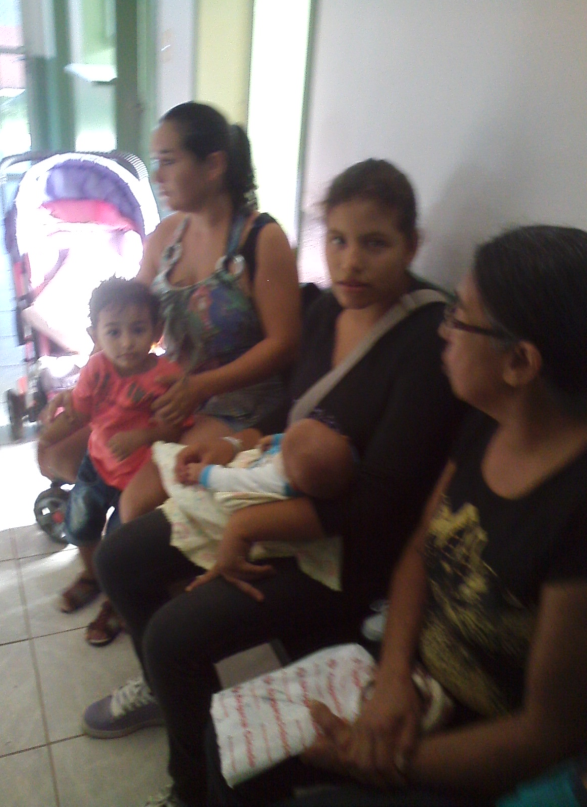 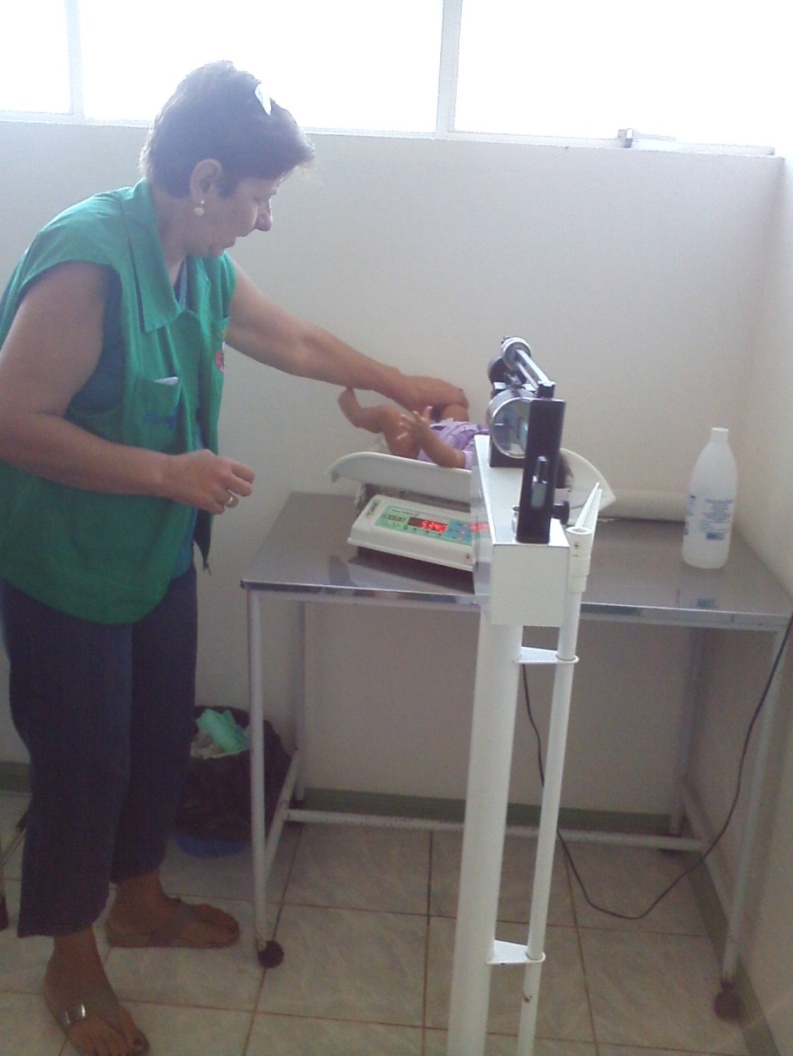 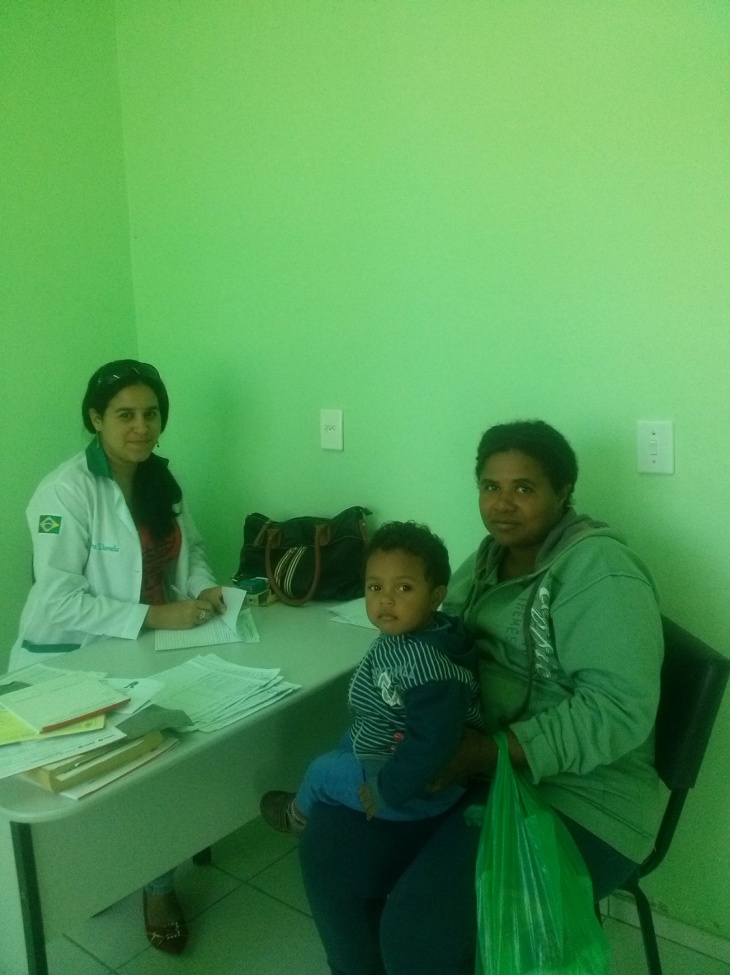 Reflexão crítica sobre o aprendizado

Qualificação da prática clínica
Atualização do conhecimento
Proporcionou o aprendizado através das diferentes ferramentas do curso
Conhecimento sobre o sistema de saúde brasileiro
Melhora na escuta das necessidades da população
Qualificação da minha atuação ( e da equipe )
Obrigada!Damelis de La Pena Llopiz